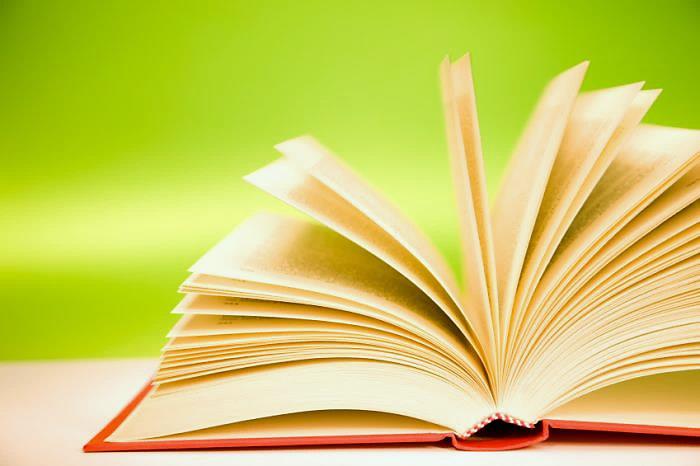 В нашем классе все друзья: он, она и ты, и я.Улыбнитесь тем, кто слева, улыбнитесь тем, кто справа.Вместе мы одна семья. В нашем классе все друзья!
2В
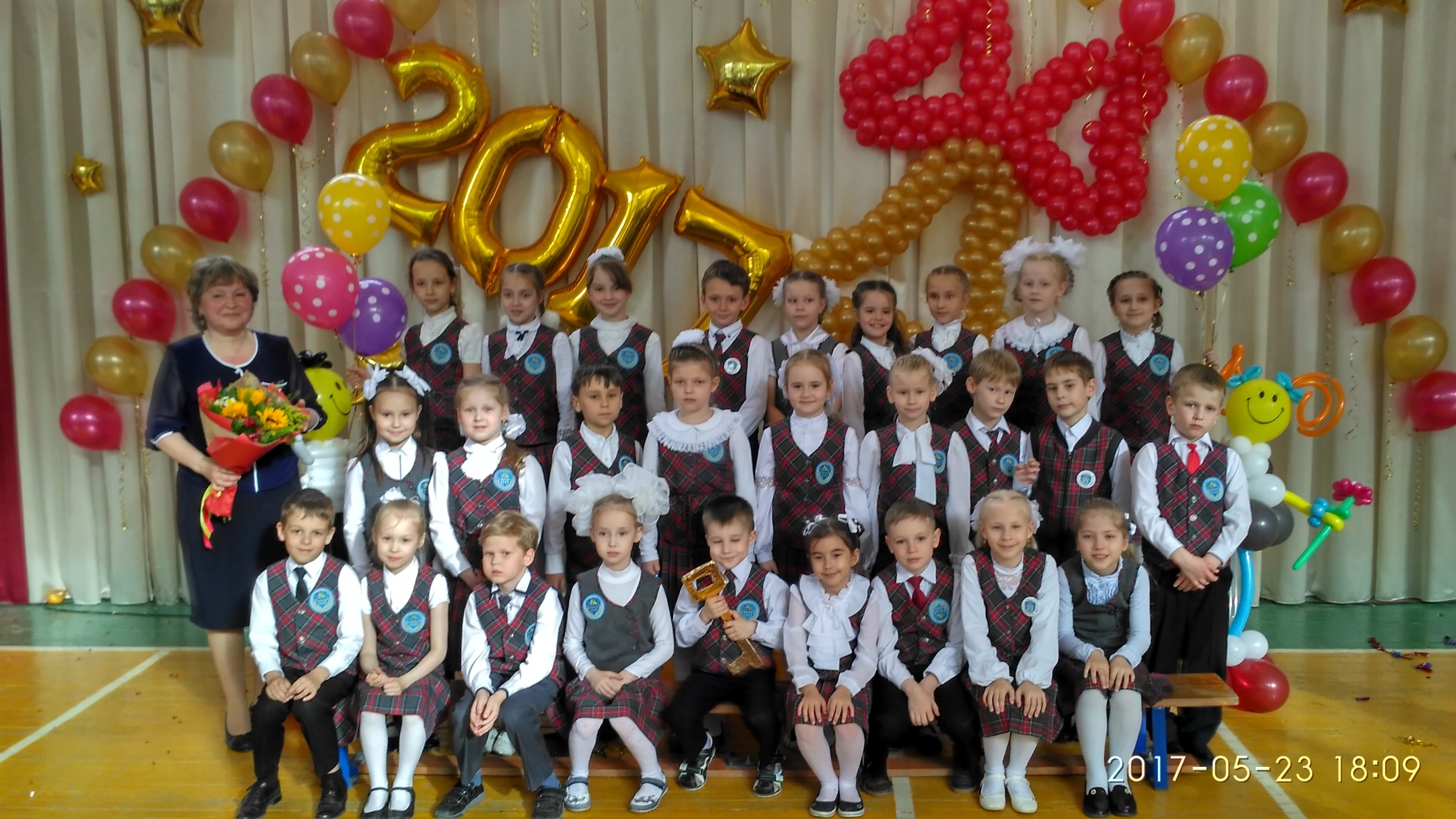 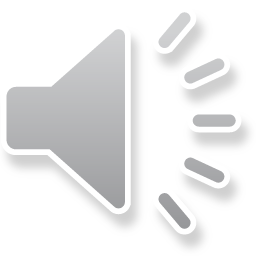 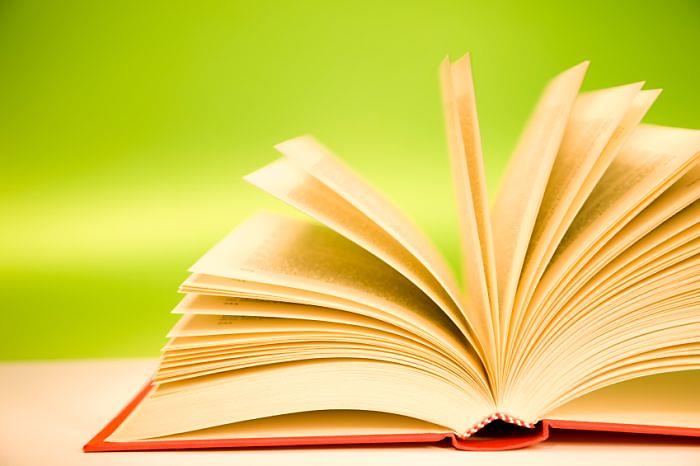 Очень любим  мы мечтать, фантазировать, играть,Мастерить и рисовать, многое хотим узнать.Мы расскажем здесь о нас, мы ребята просто КЛАСС!
2В
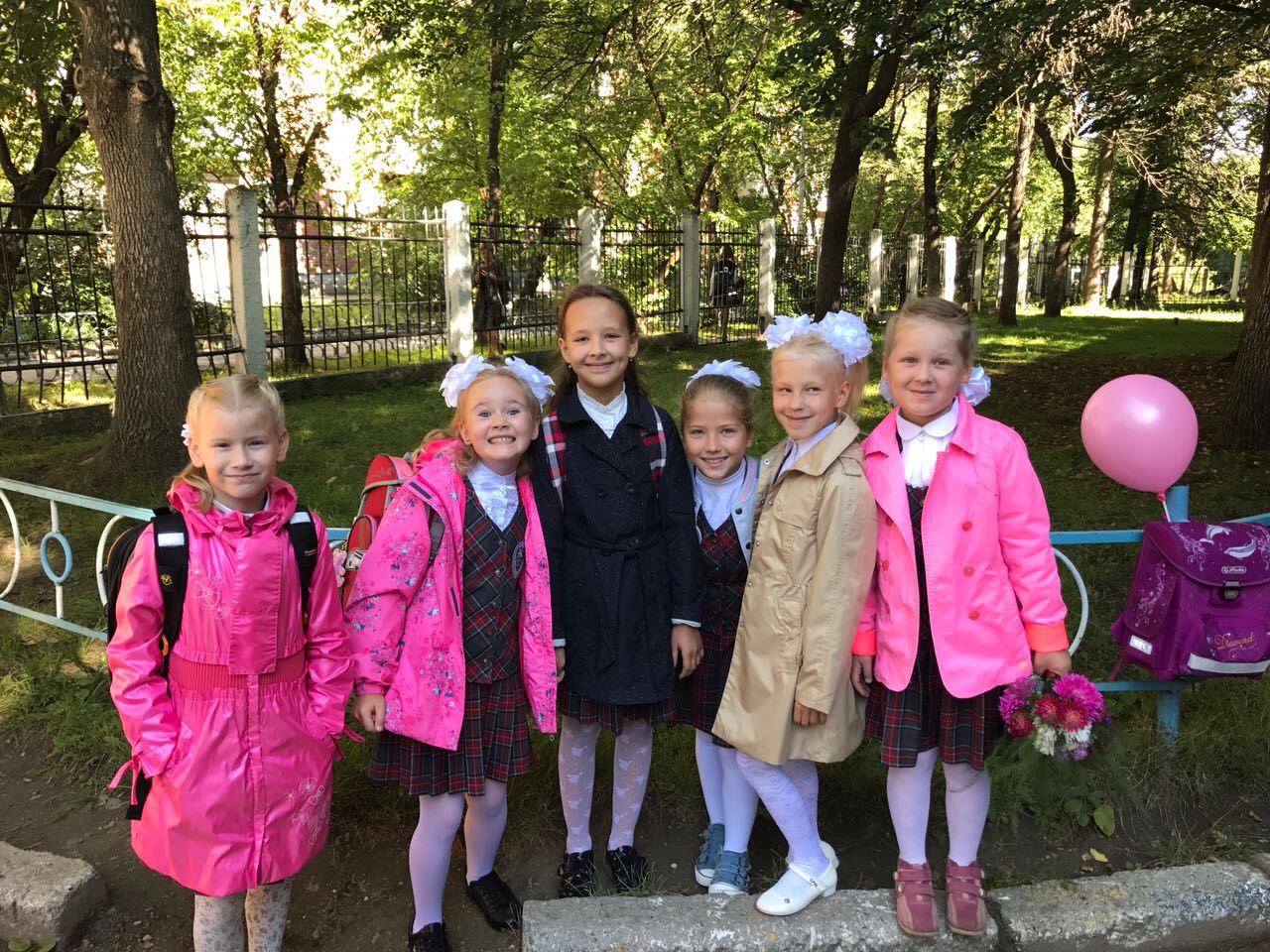 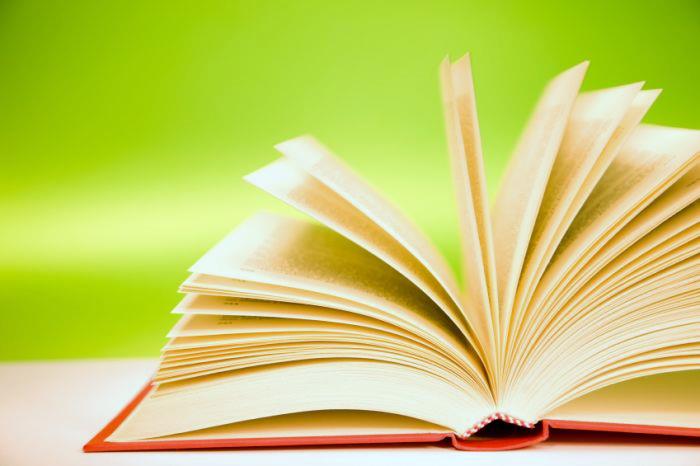 МАОУ гимназия № 144
2017 – 2018 учебный год
2В  представляет
Мы - читатели
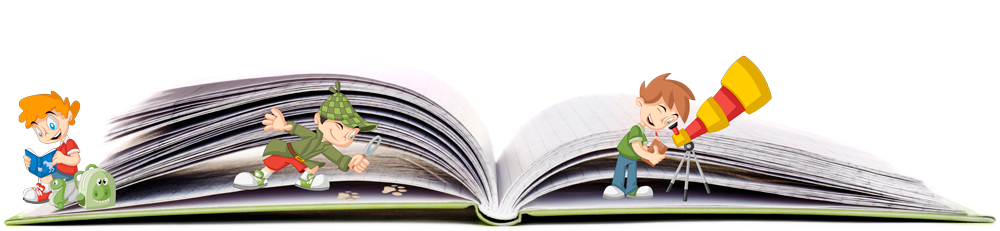 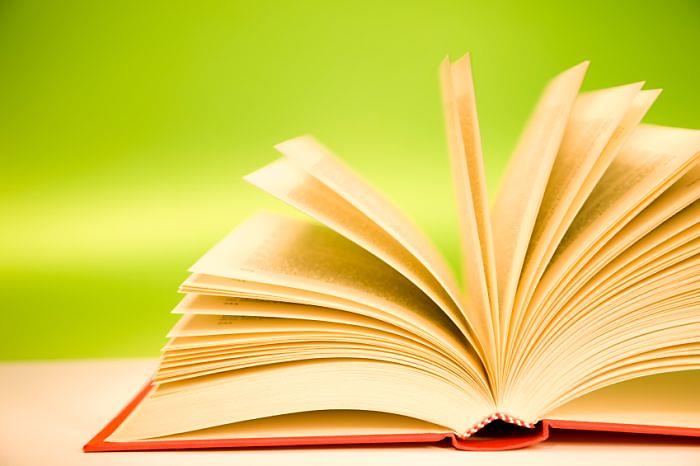 С книжками мы все дружны:И ты, и я – ЧИТАТЕЛИ.
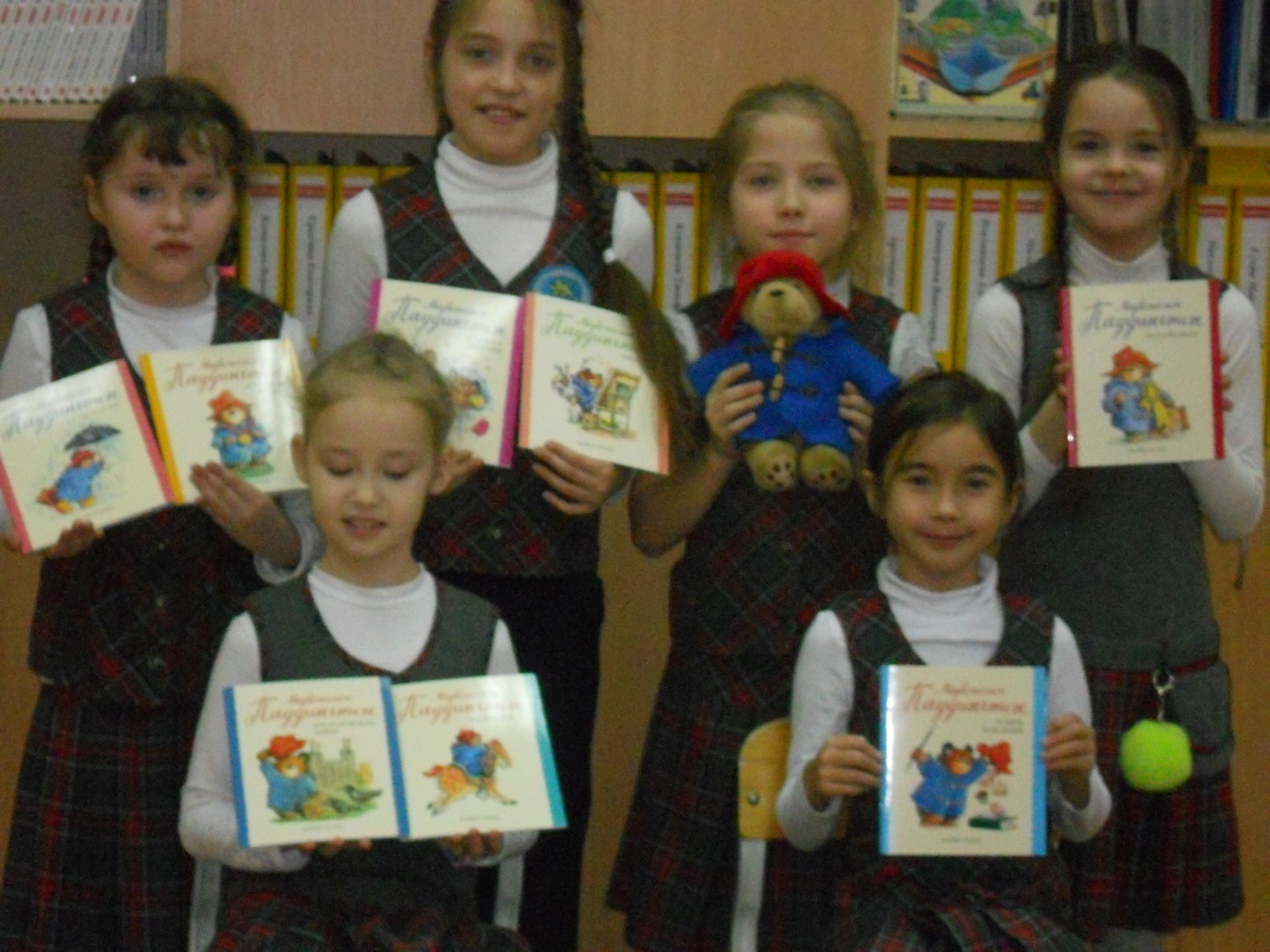 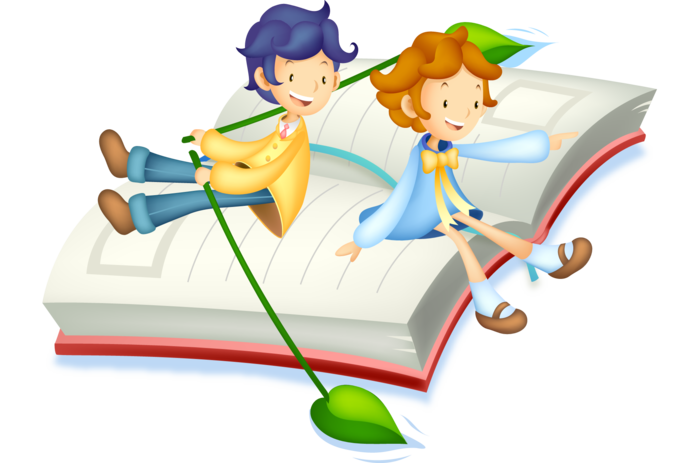 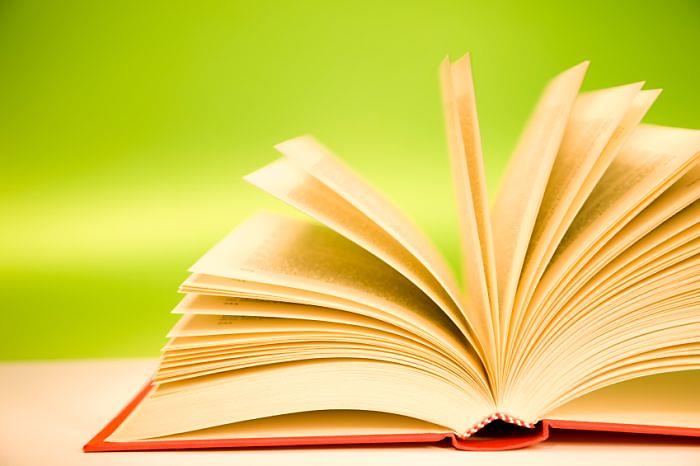 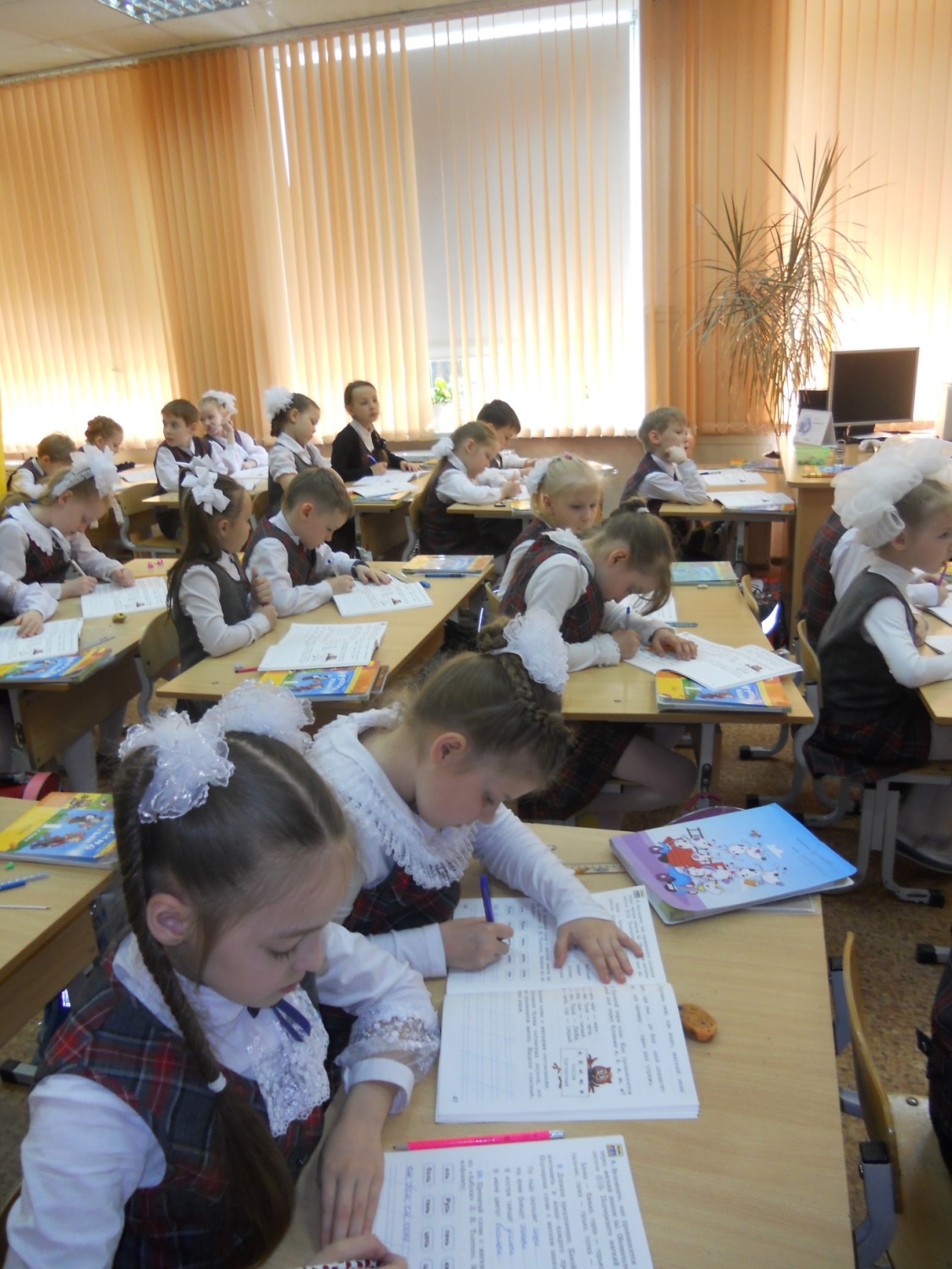 Книга – верный, Книга – первый,Книга – лучший друг ребят.«Нам никак нельзя без книжки!» – все ребята говорят.
«Читарики» 2в класса
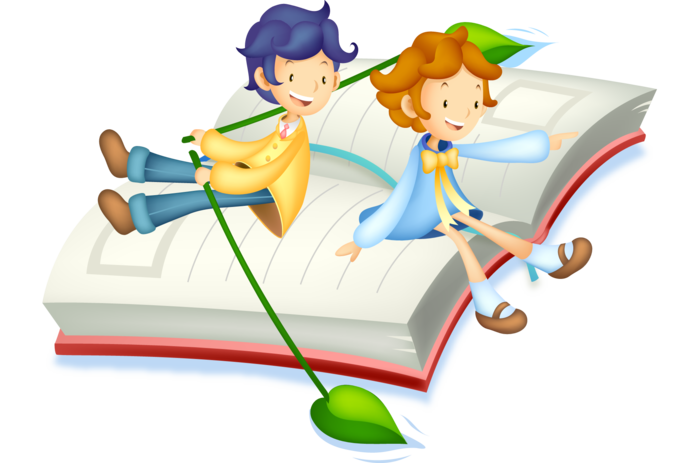 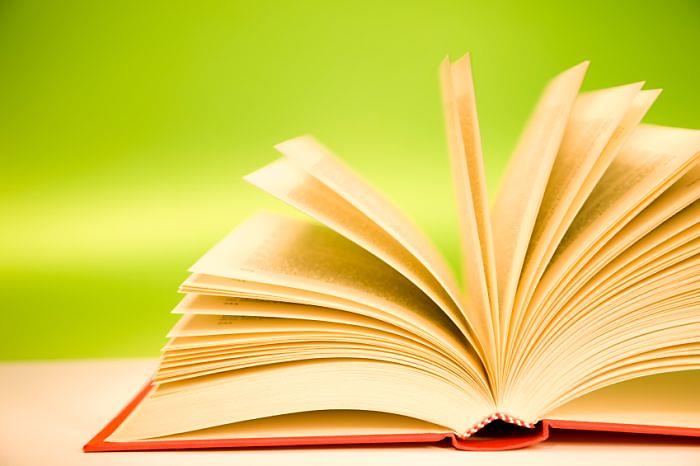 «Читарики» 2в класса
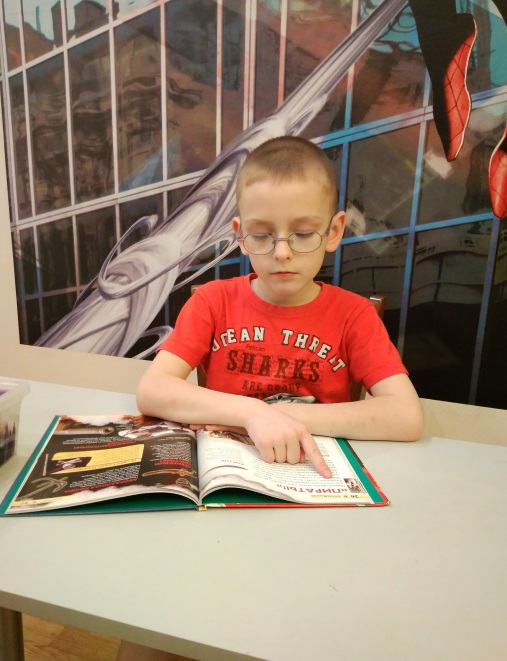 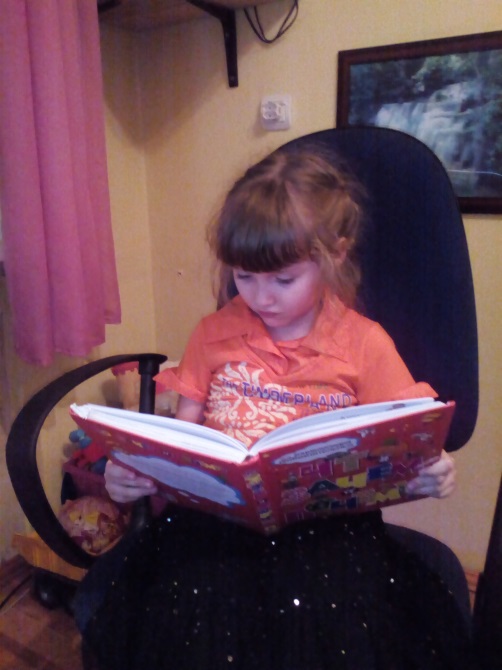 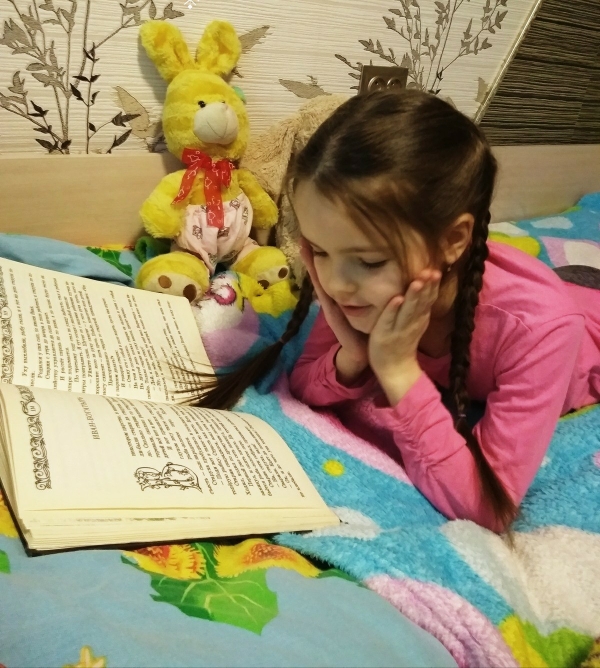 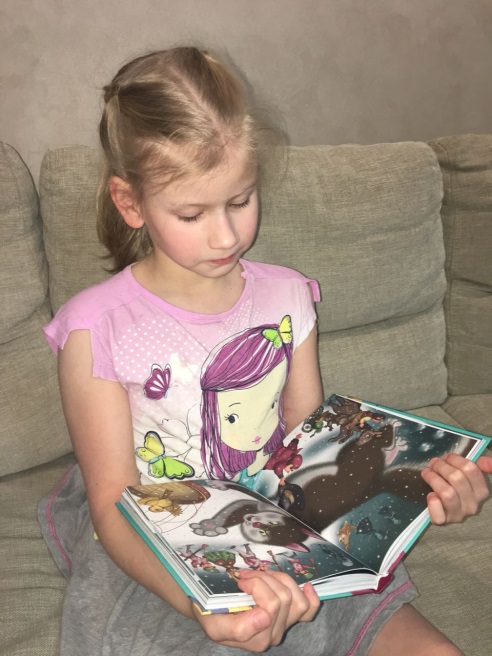 Мы дружны с печатным словом.
Если б не было его,
Ни о старом, ни о новом
Мы б не знали ничего.
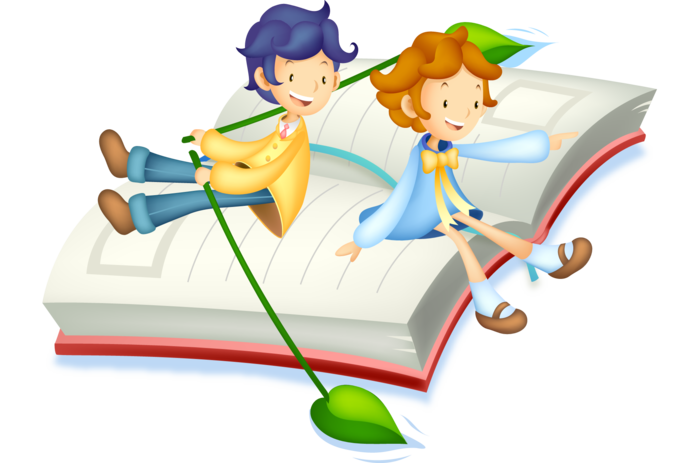 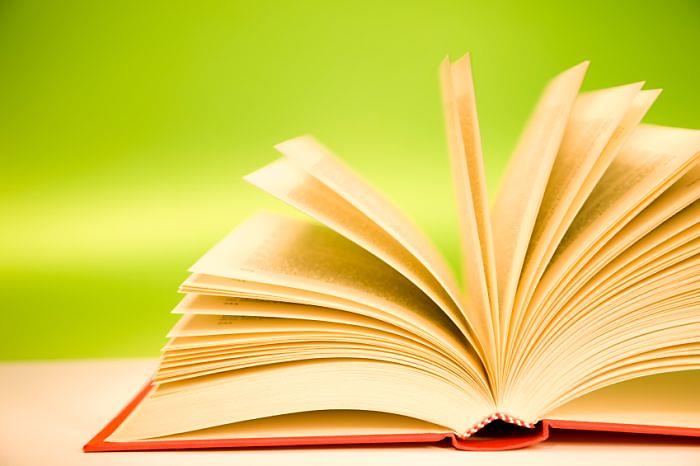 «Ч и т а р и к и» из 2в
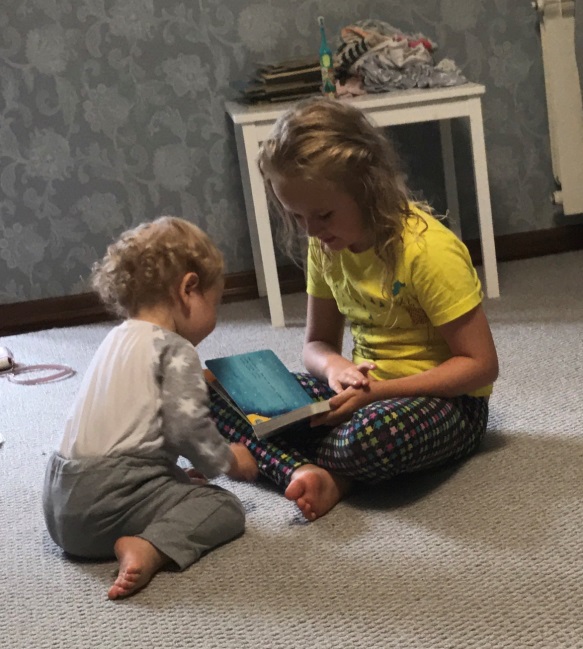 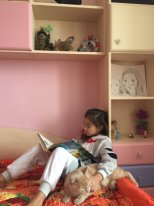 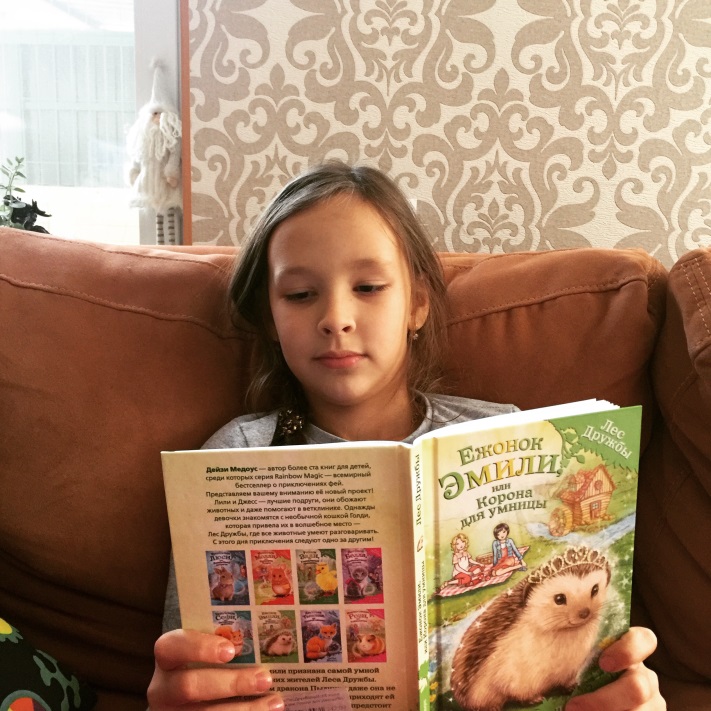 Для того, чтоб много знать, 
Нужно много книг читать:
Про природу, про войну, 
Про незнайкину страну.
Книгу в руки ты возьми, 
Путешествие начни…
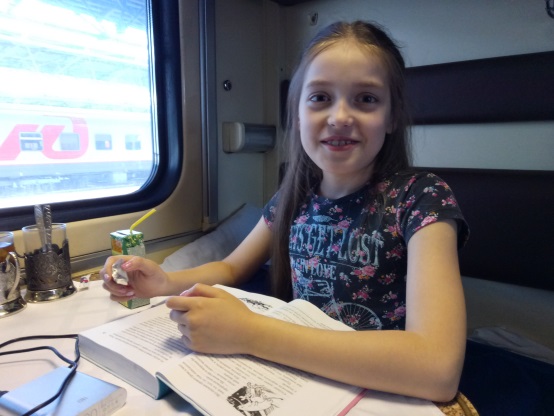 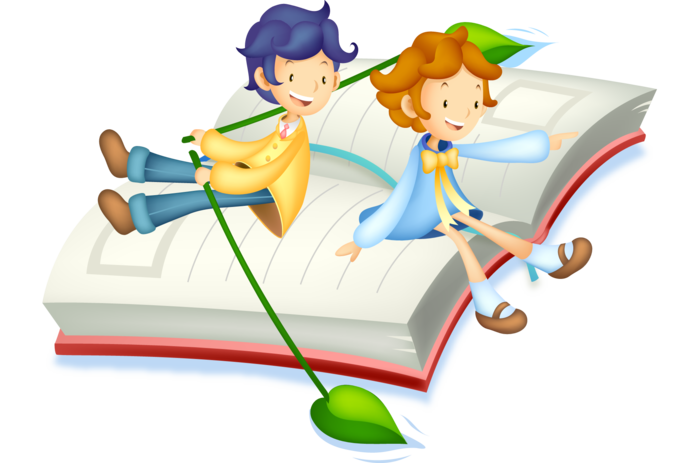 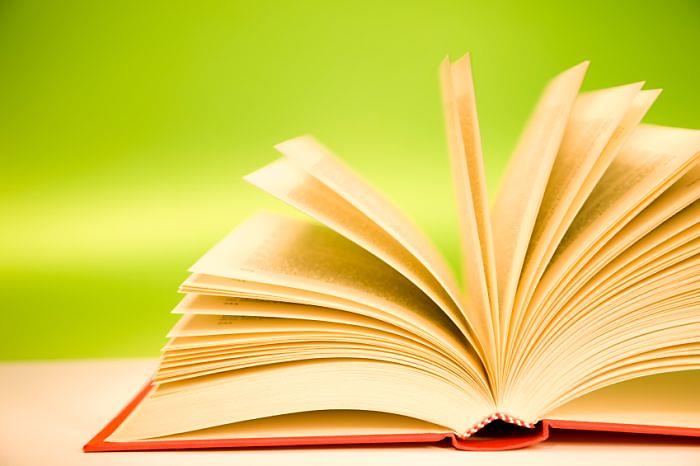 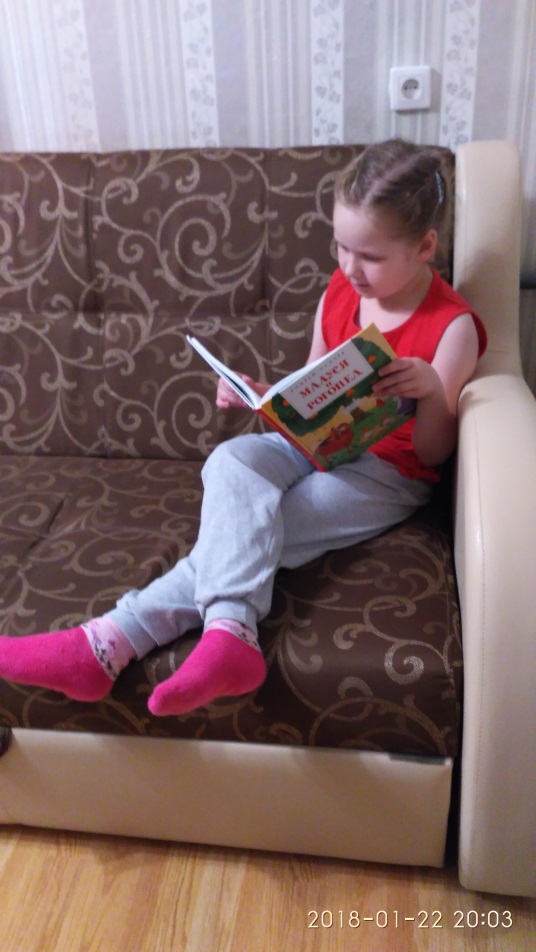 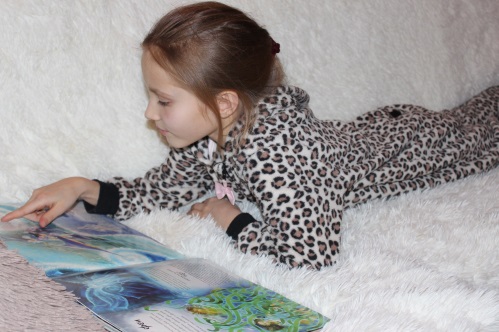 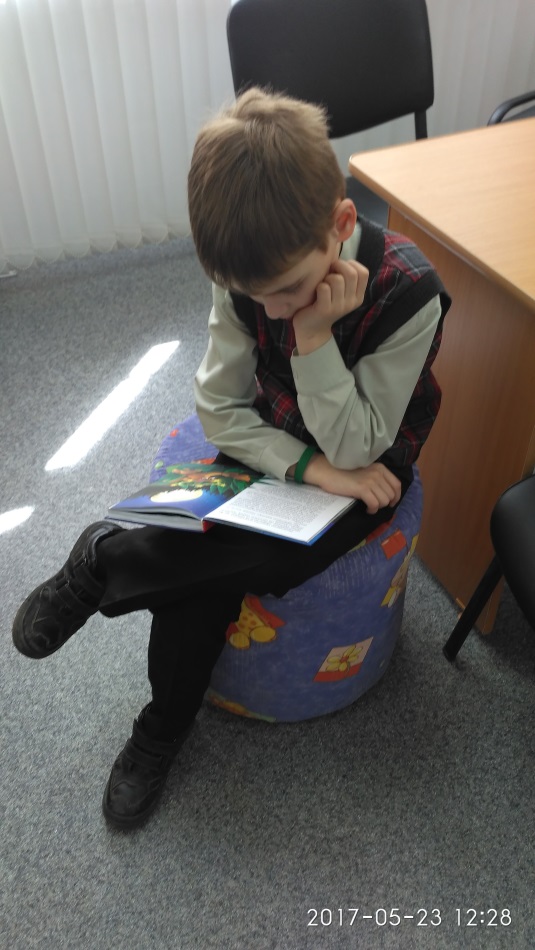 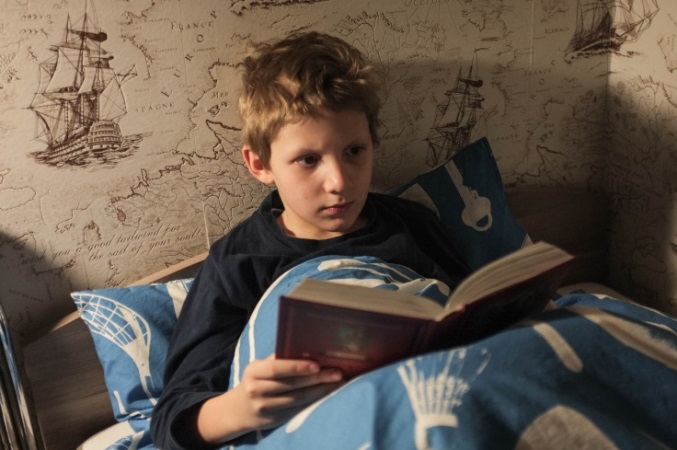 Без приключений в мире этом 
Нам будет очень скучно жить.
Читаем мы зимой и летом, 
Клянемся с книгами дружить.
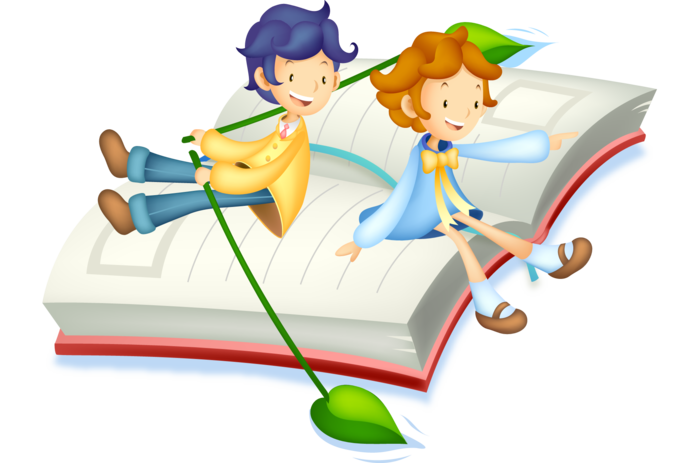 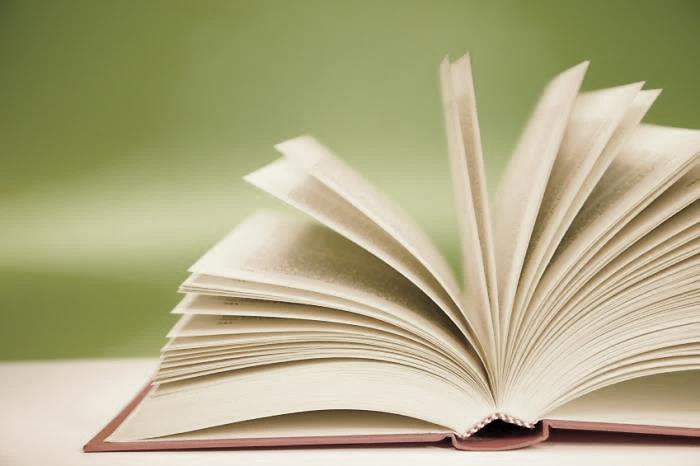 «Ч и т а р и к и» из 2в
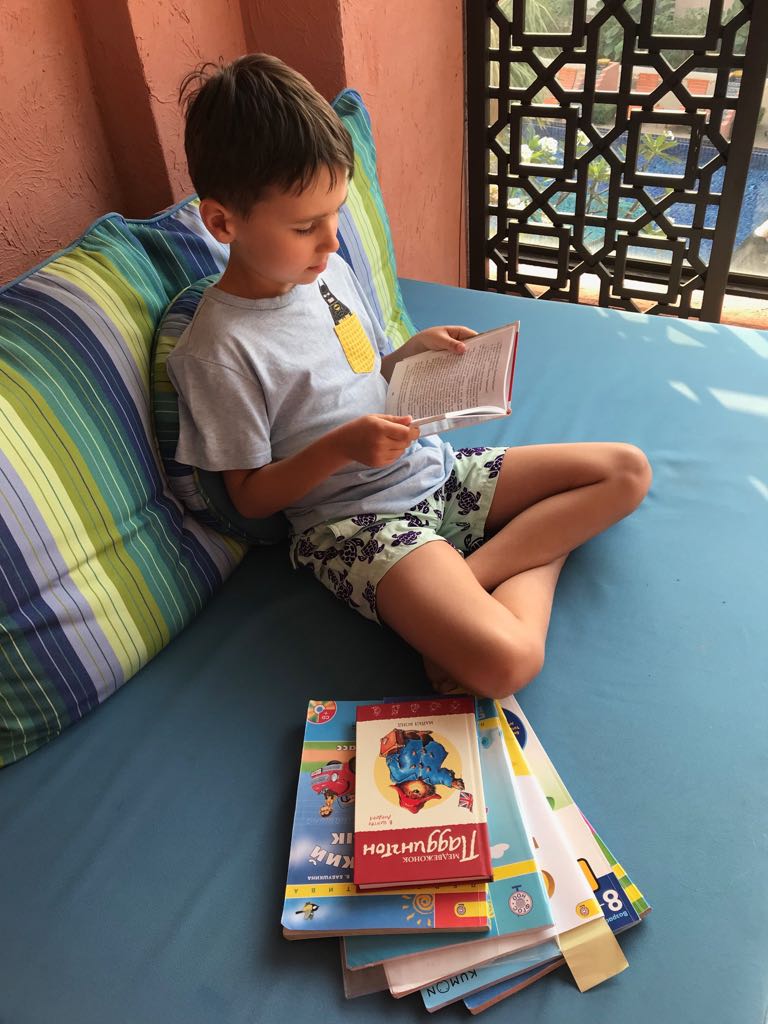 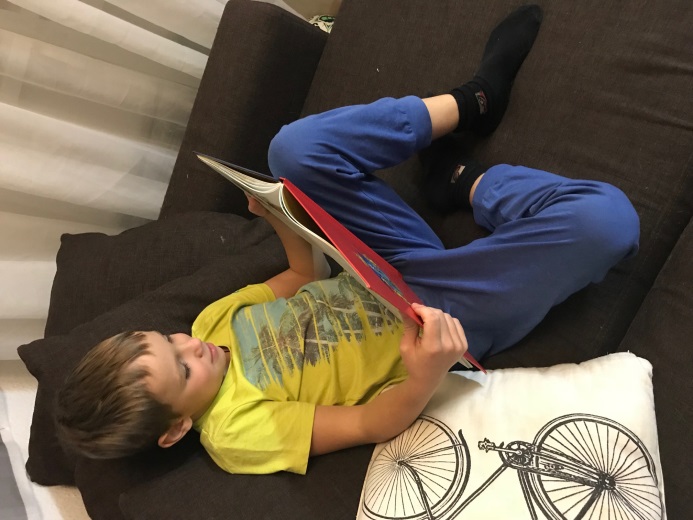 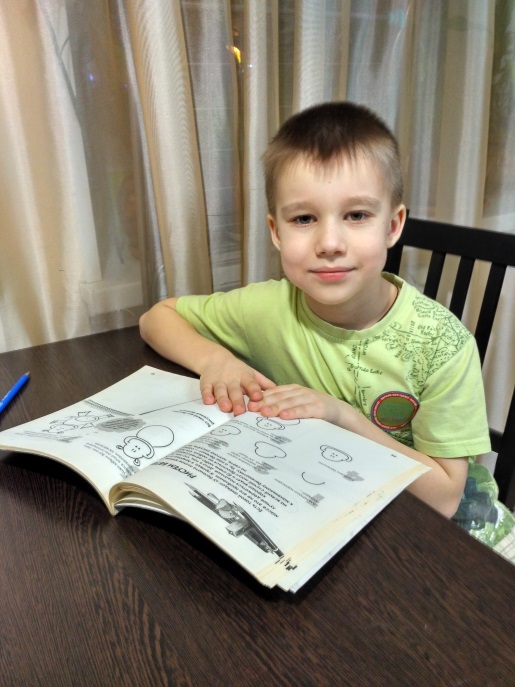 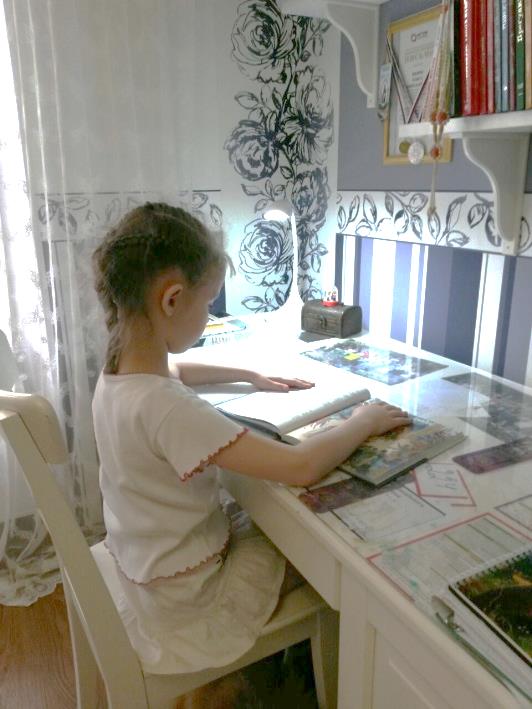 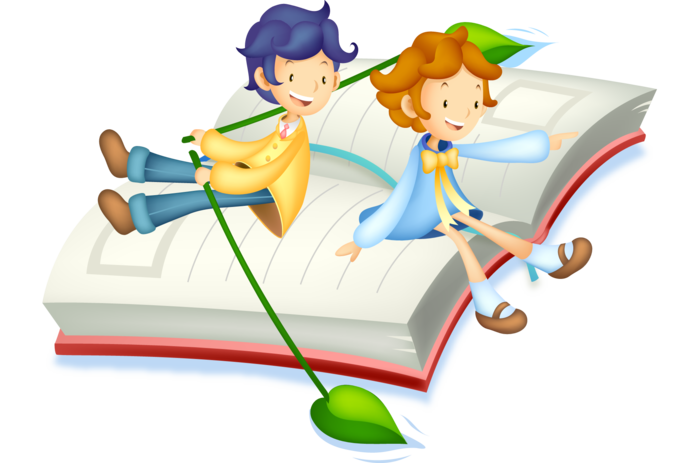 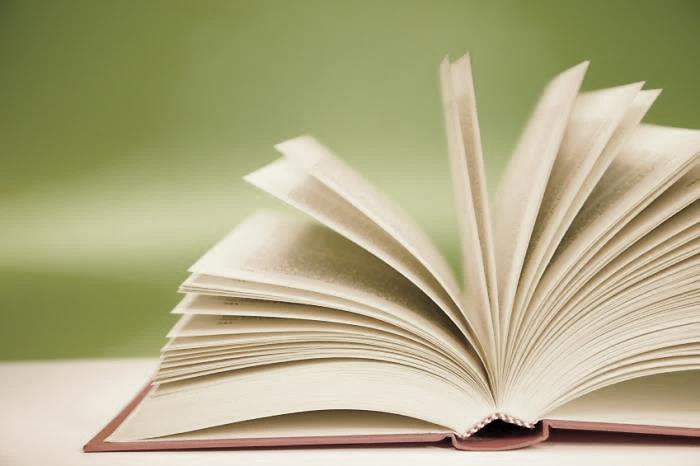 Очень важно для человекаЗнать дорогу в библиотеку.
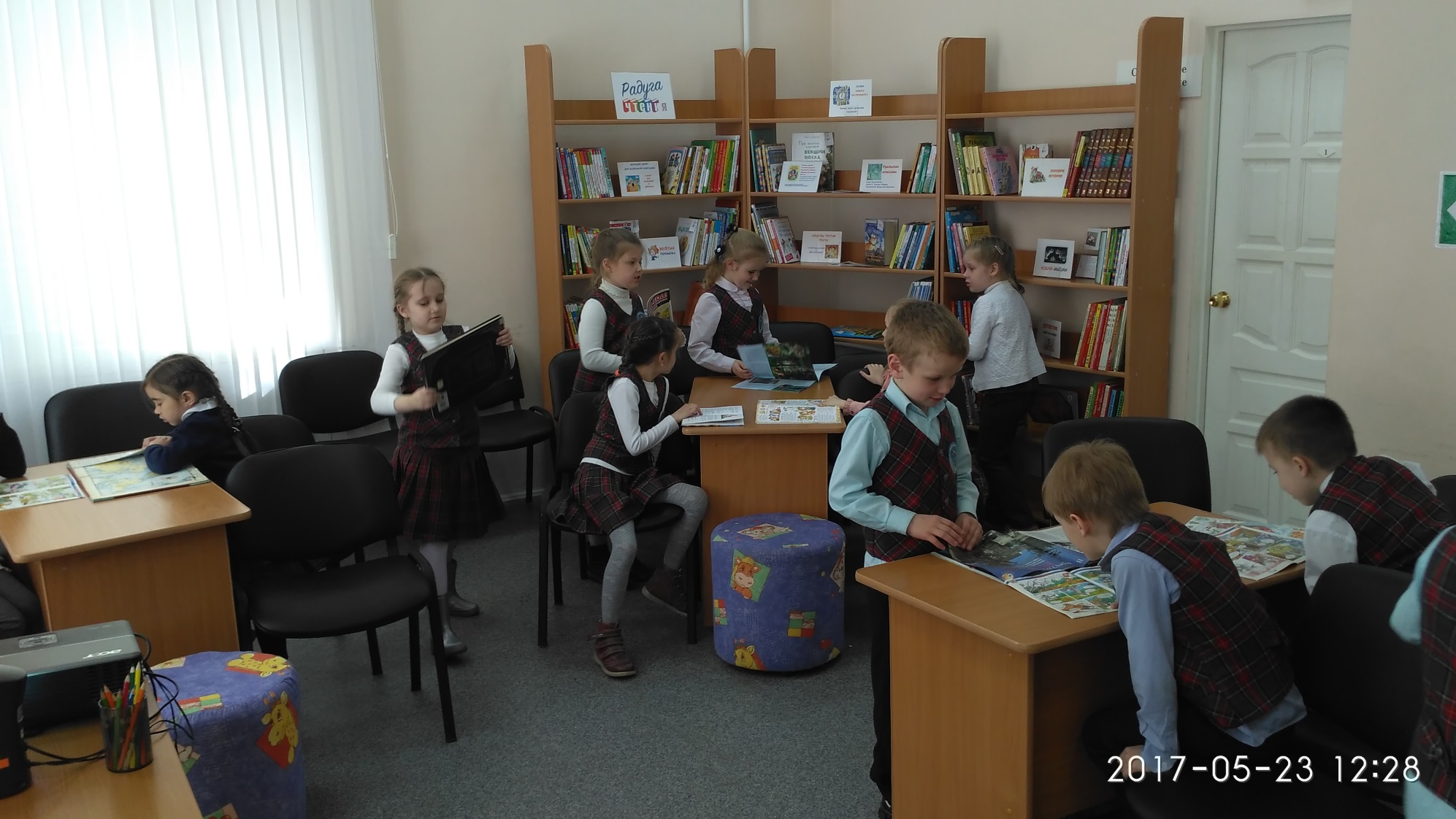 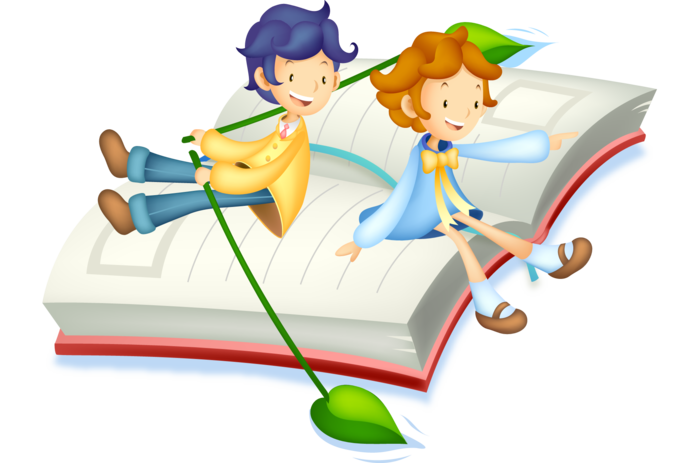 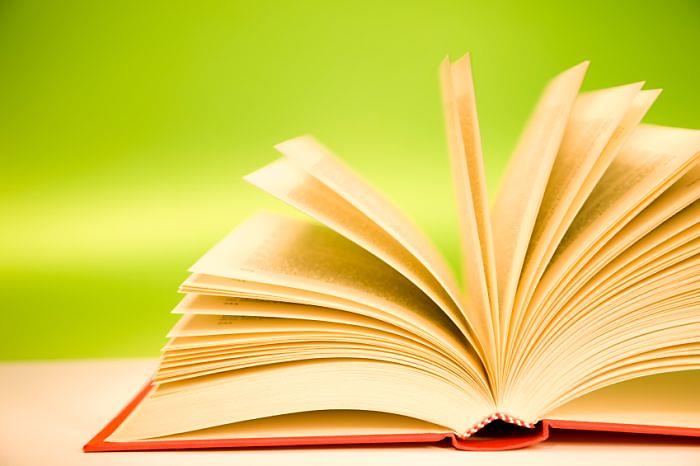 О, сколько в этом доме книг! Внимательно всмотрись!Здесь тысячи друзей твоих на полках улеглись.
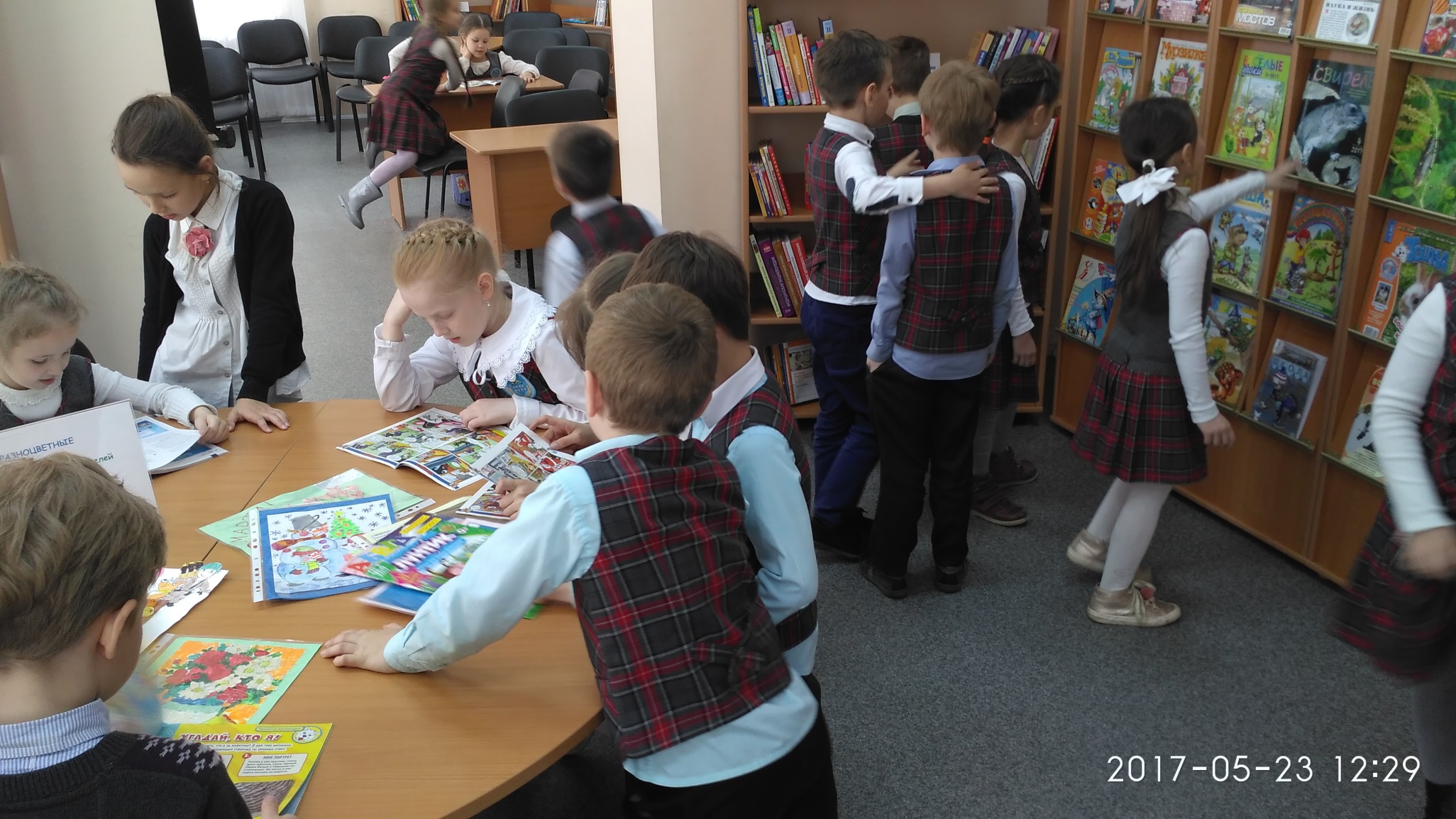 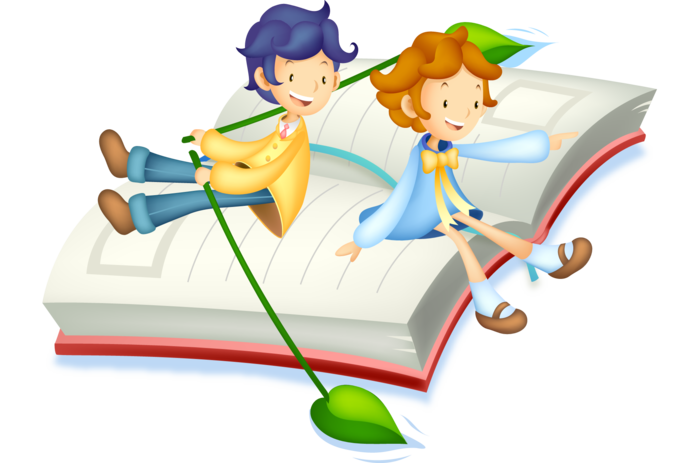 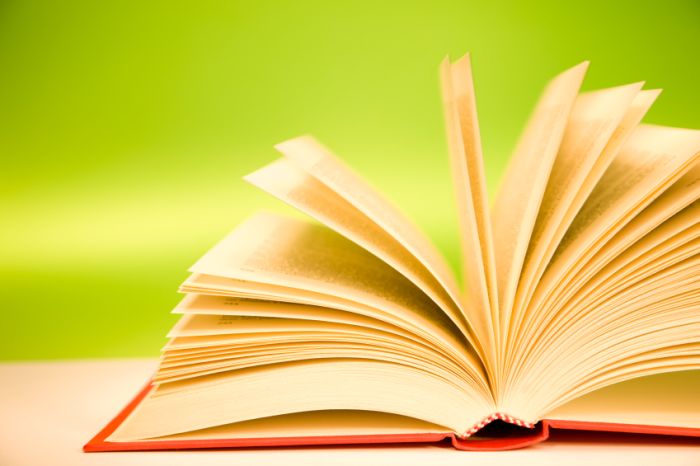 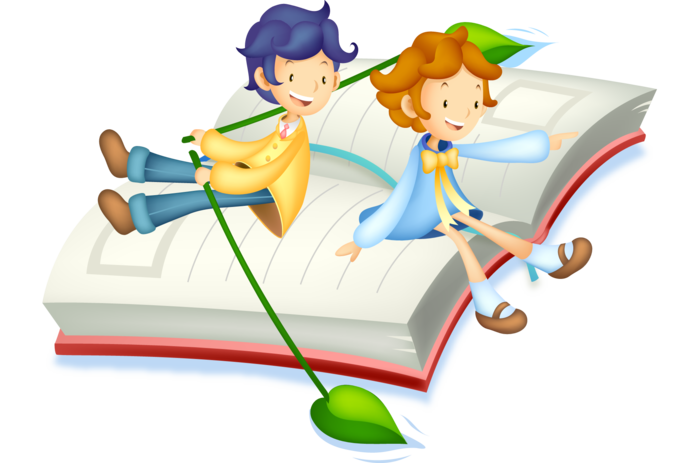 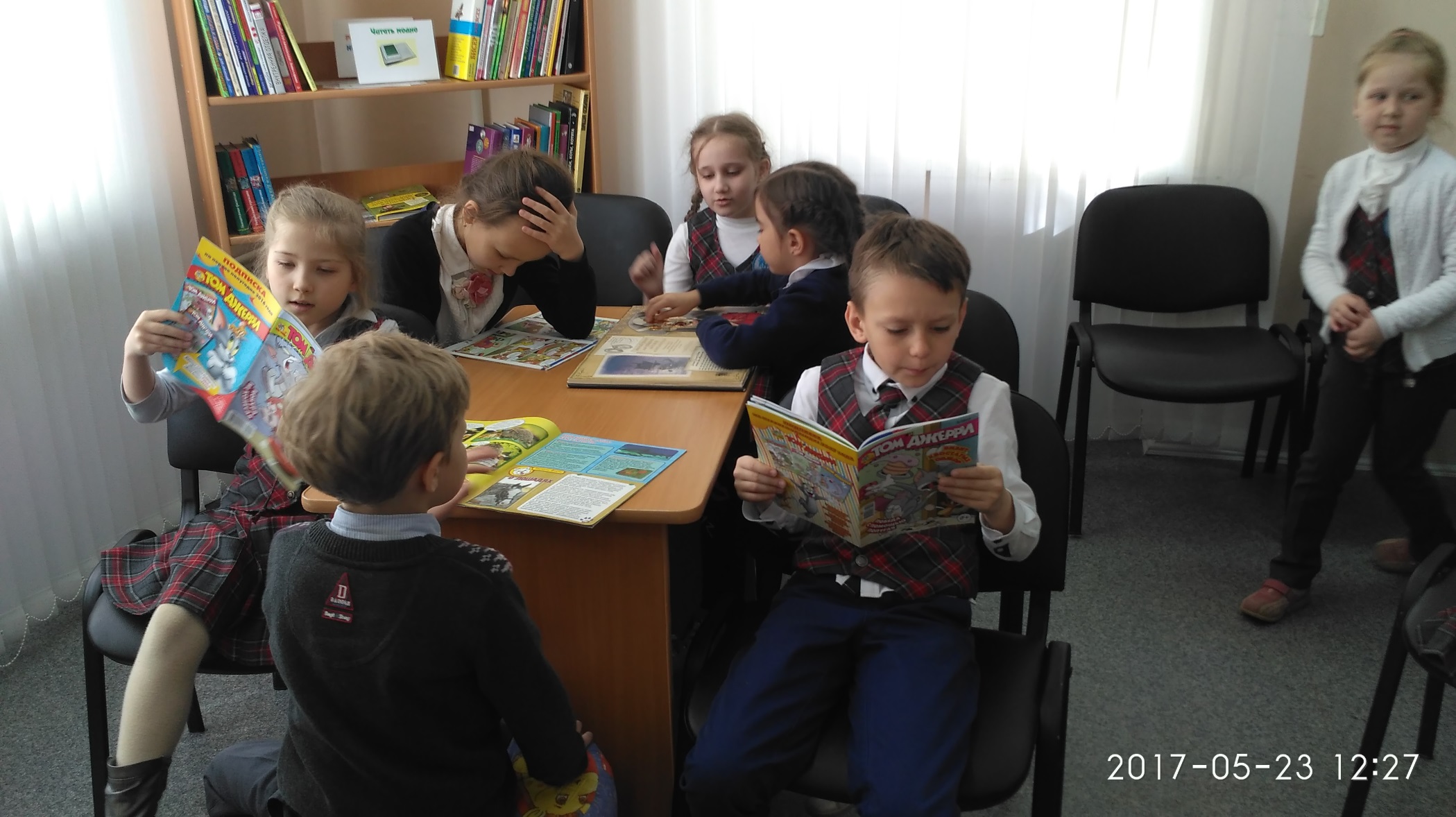 «Читарики»  в районной детской библиотеке.
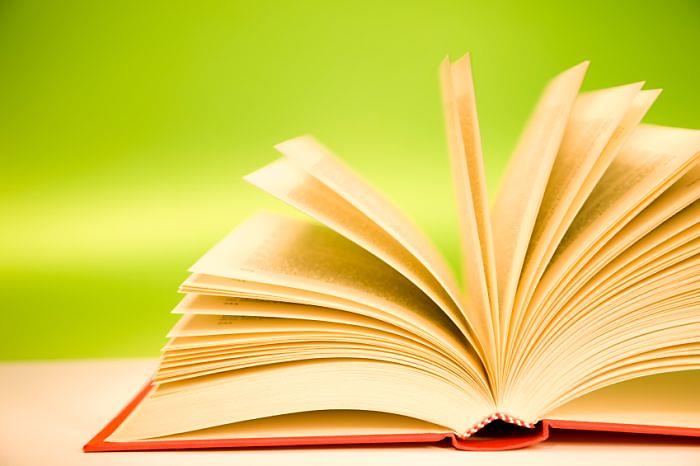 «Читарики» в библиотеке на занятии «Золотой ключик» у Людмилы Николаевны
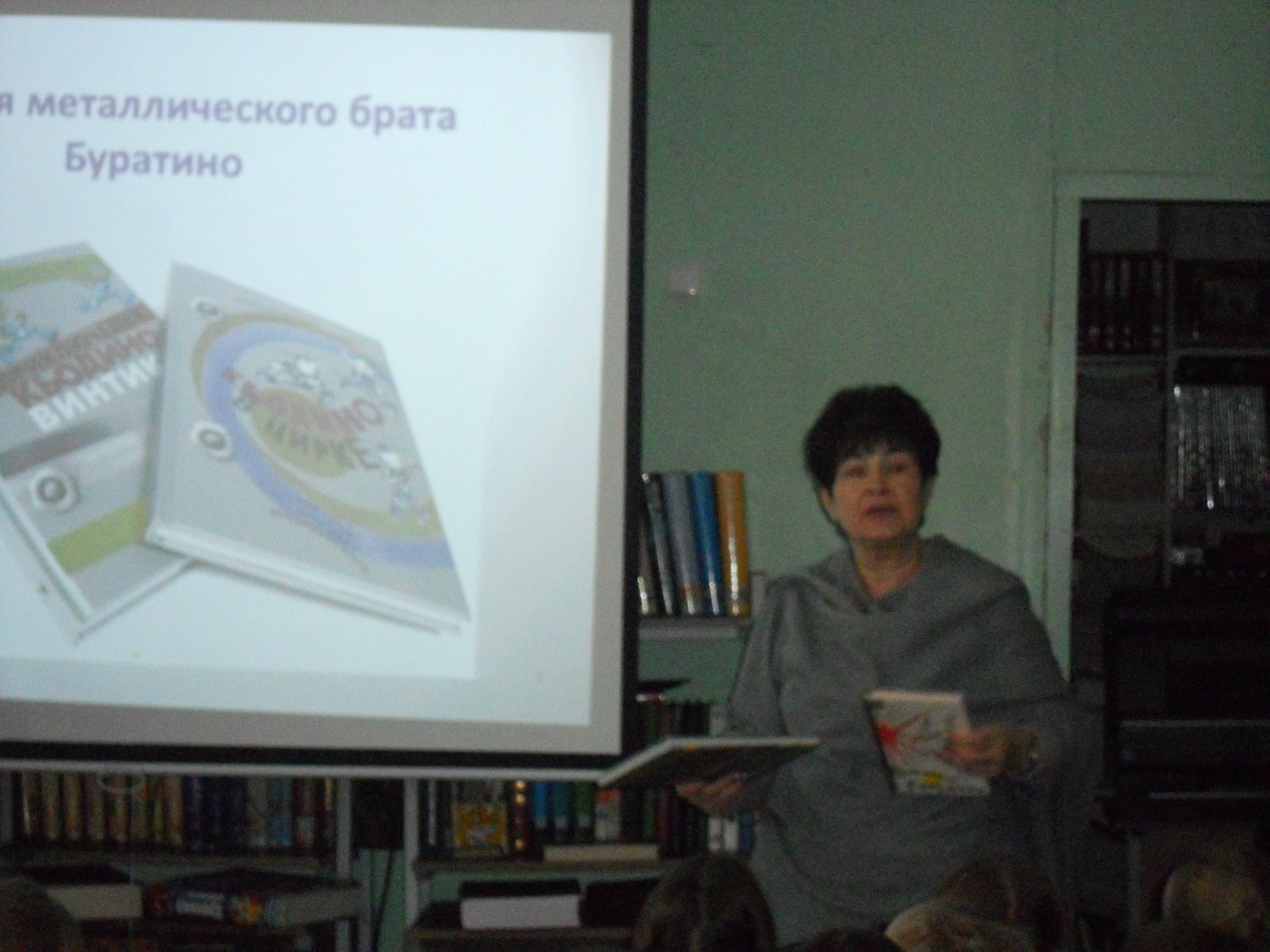 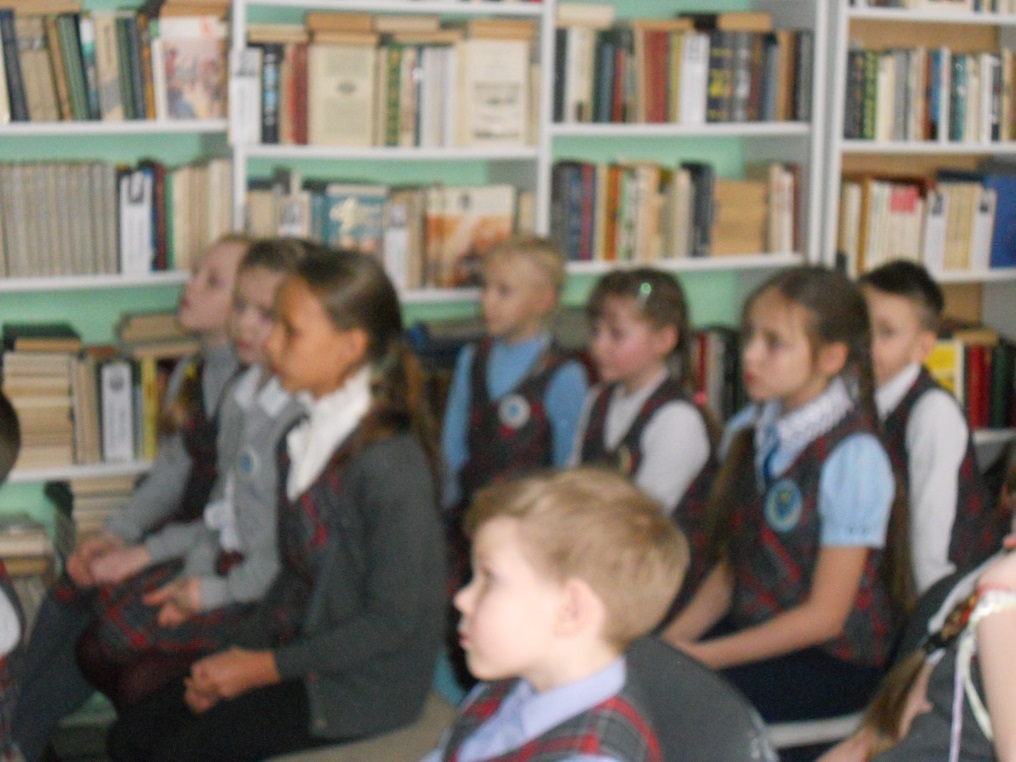 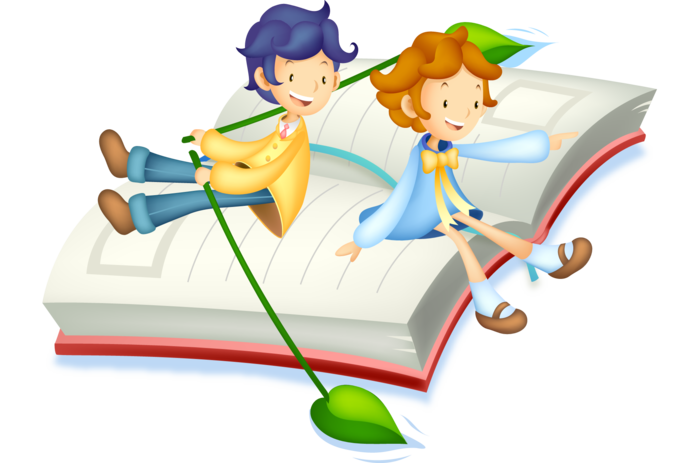 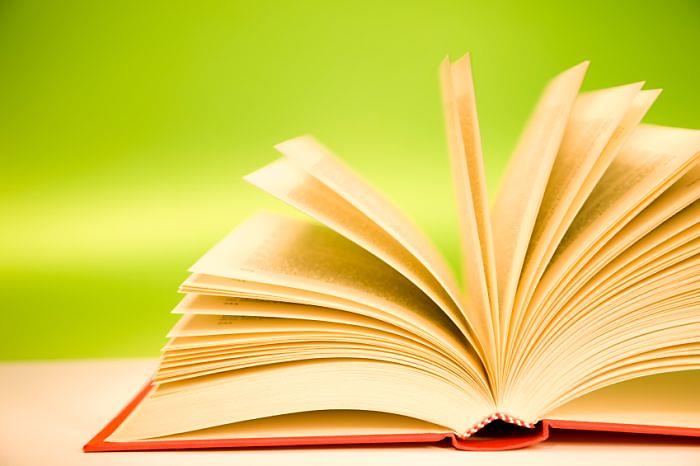 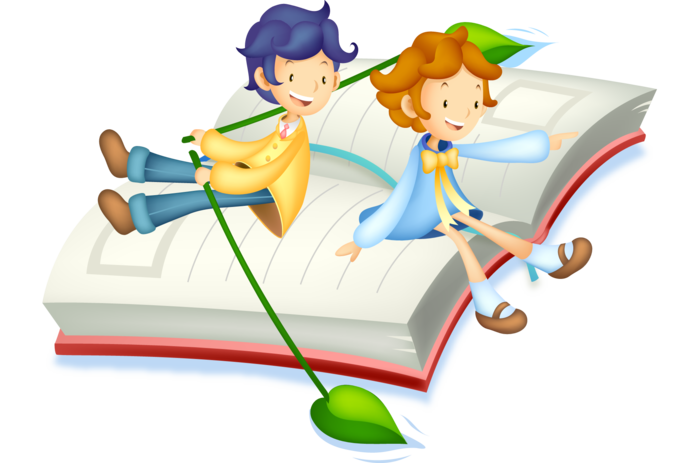 Продолжение следует…